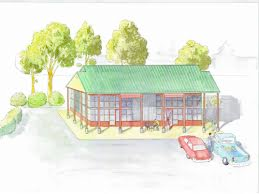 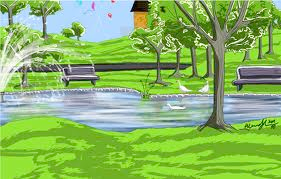 Balley as çheer
(Town and country)
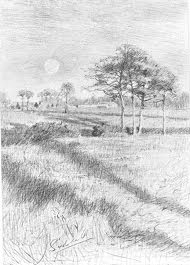 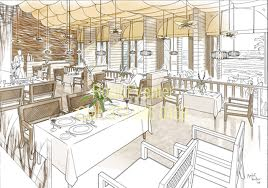 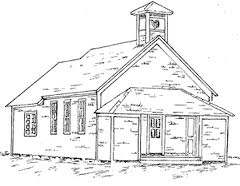 Repeat the Manx you hear on each
 of the following slides.
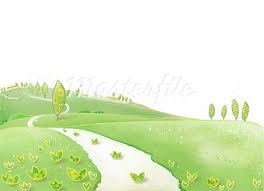 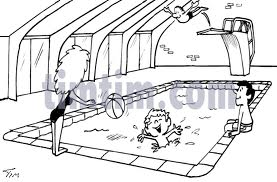 Vel oo cummal faggys da shappyn?
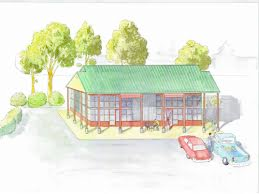 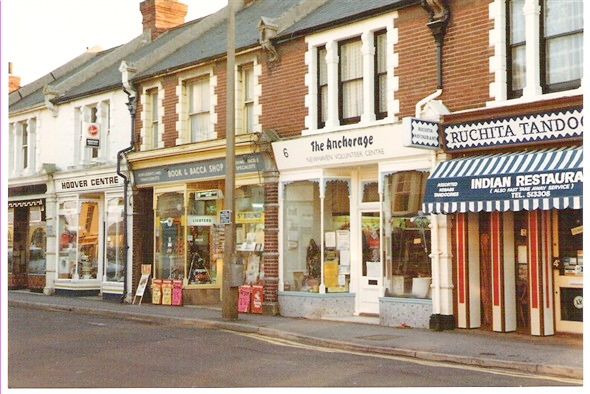 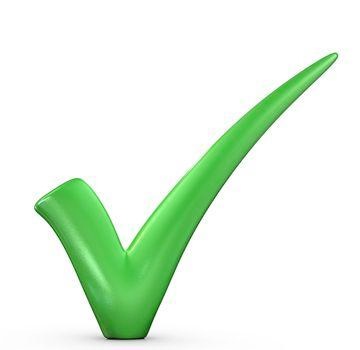 Ta mee cummal faggys da 
      shappyn.
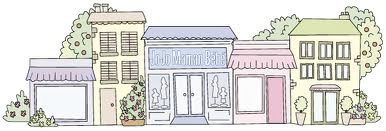 Cha nel mee cummal faggys 
    da shappyn.
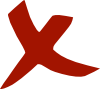 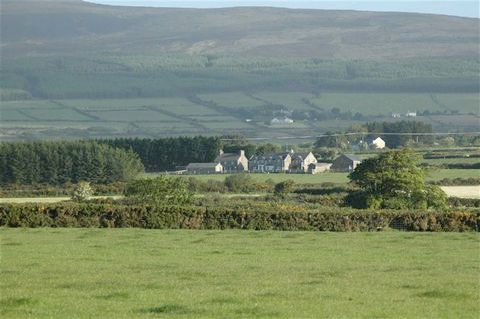 Vel oo cummal faggys da 
scoill?
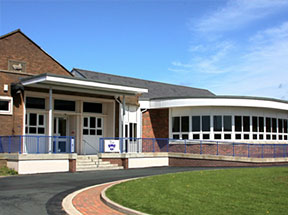 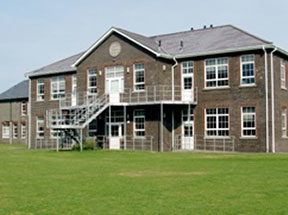 Cha nel mee cummal 
    faggys da scoill.
    

    Ta mee cummal faggys da  
    scoill.
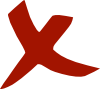 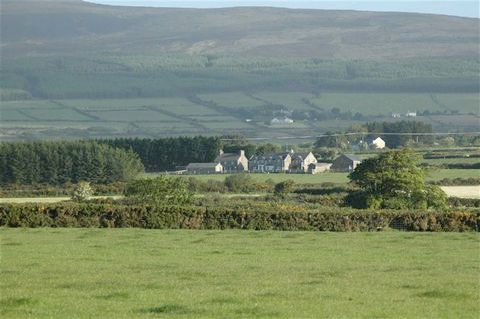 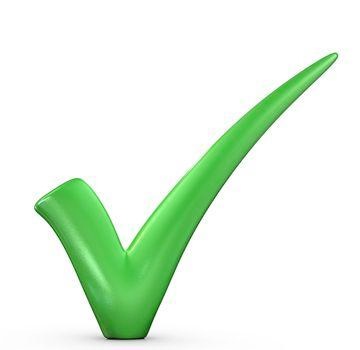 Vel oo cummal faggys da 
pairk?
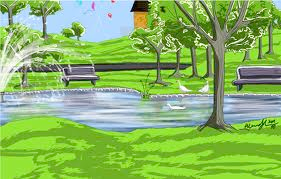 Cha nel mee cummal faggys  
    da pairk.
    

    Ta mee cummal faggys da  
    pairk.
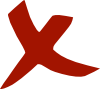 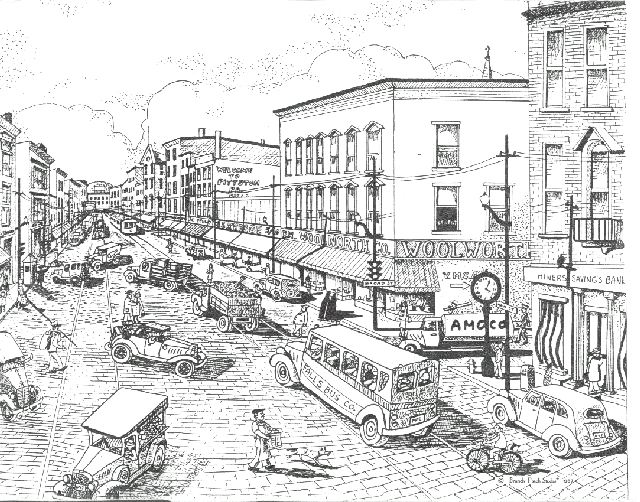 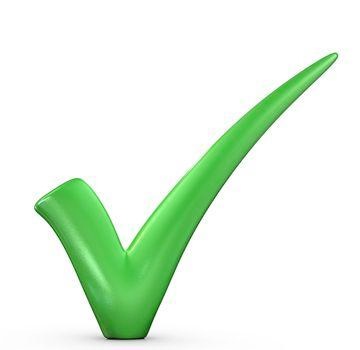 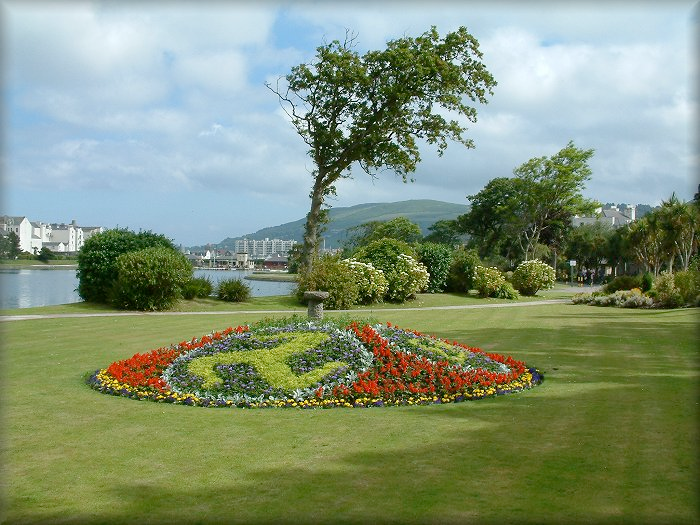 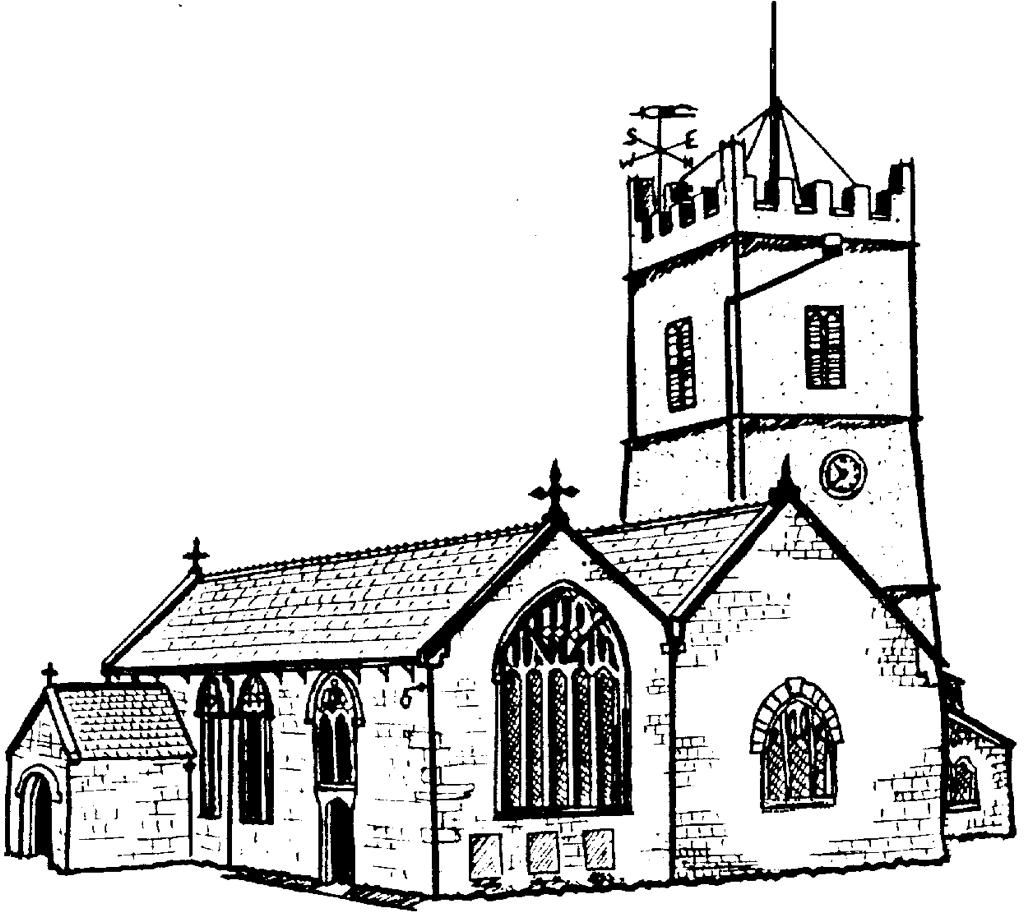 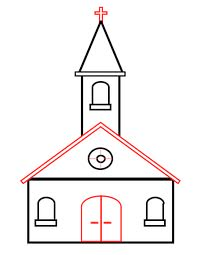 Vel oo cummal faggys da keeill?
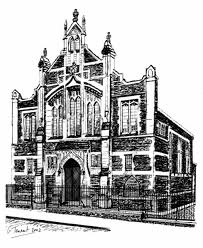 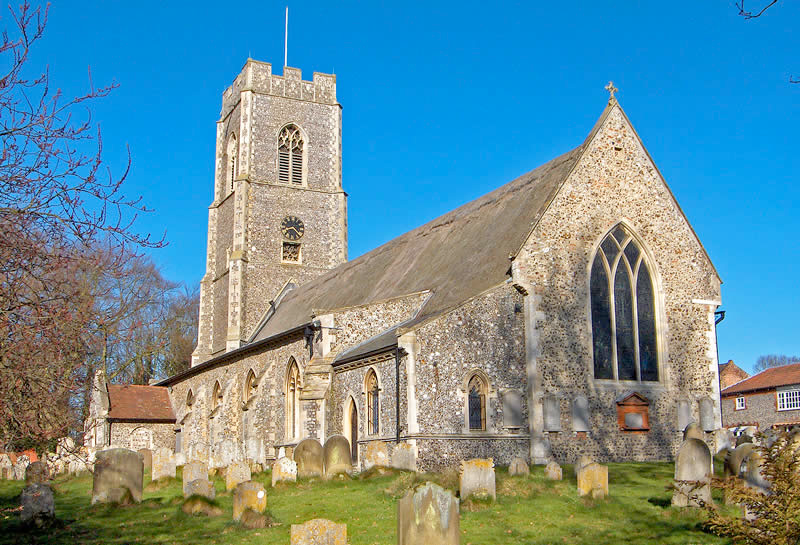 Vel oo cummal faggys da 
magher?
Vel oo cummal faggys da
awin?
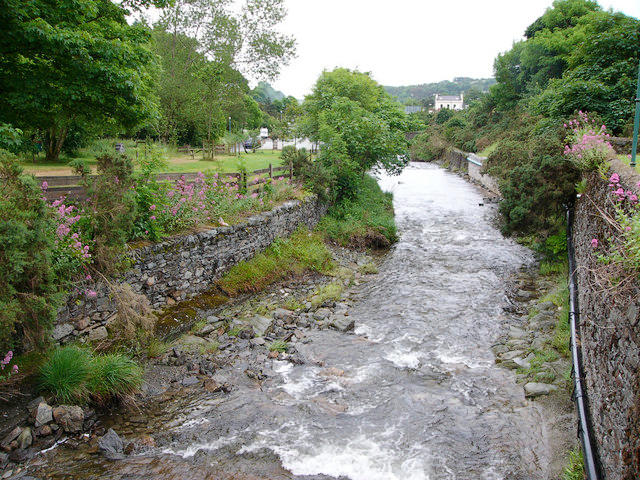 Ta mee cummal faggys da…/Cha nel mee cummal faggys da…